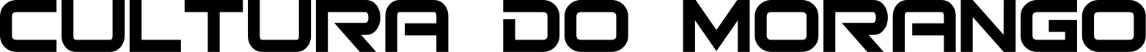 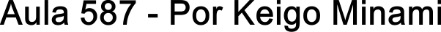 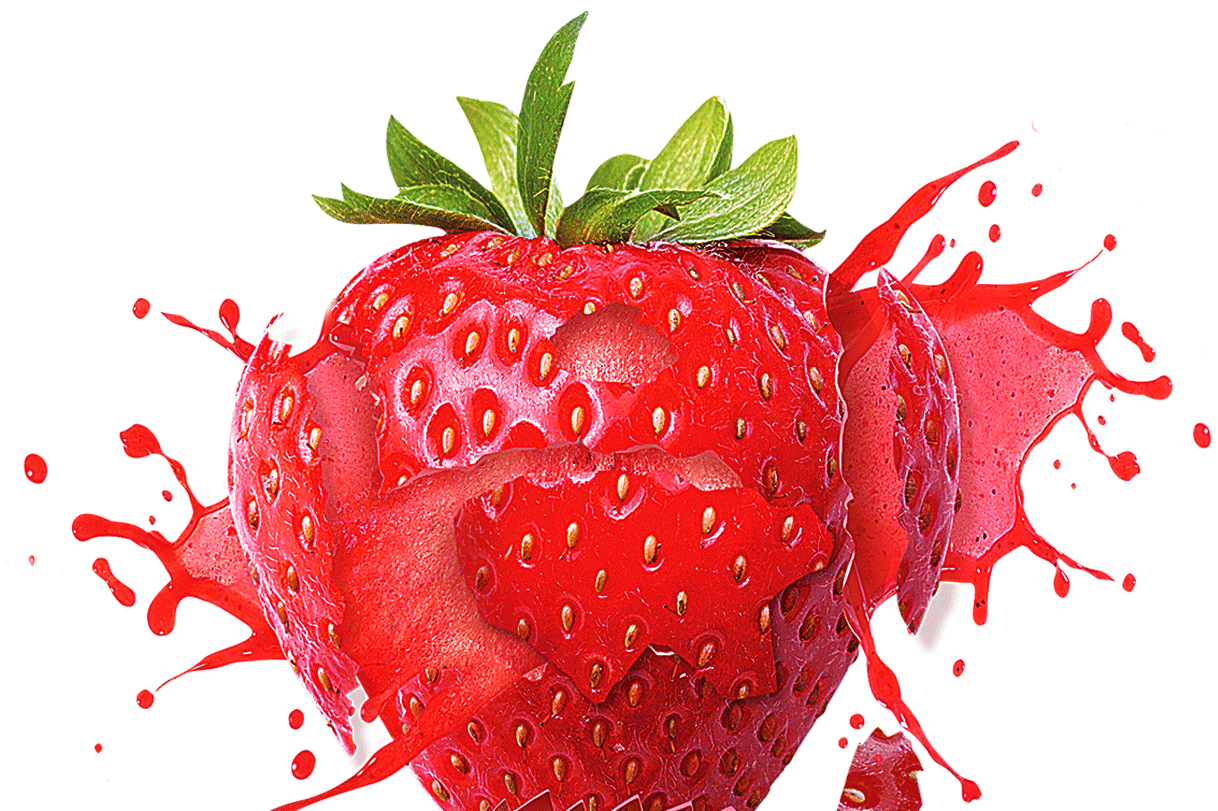 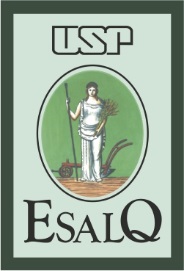 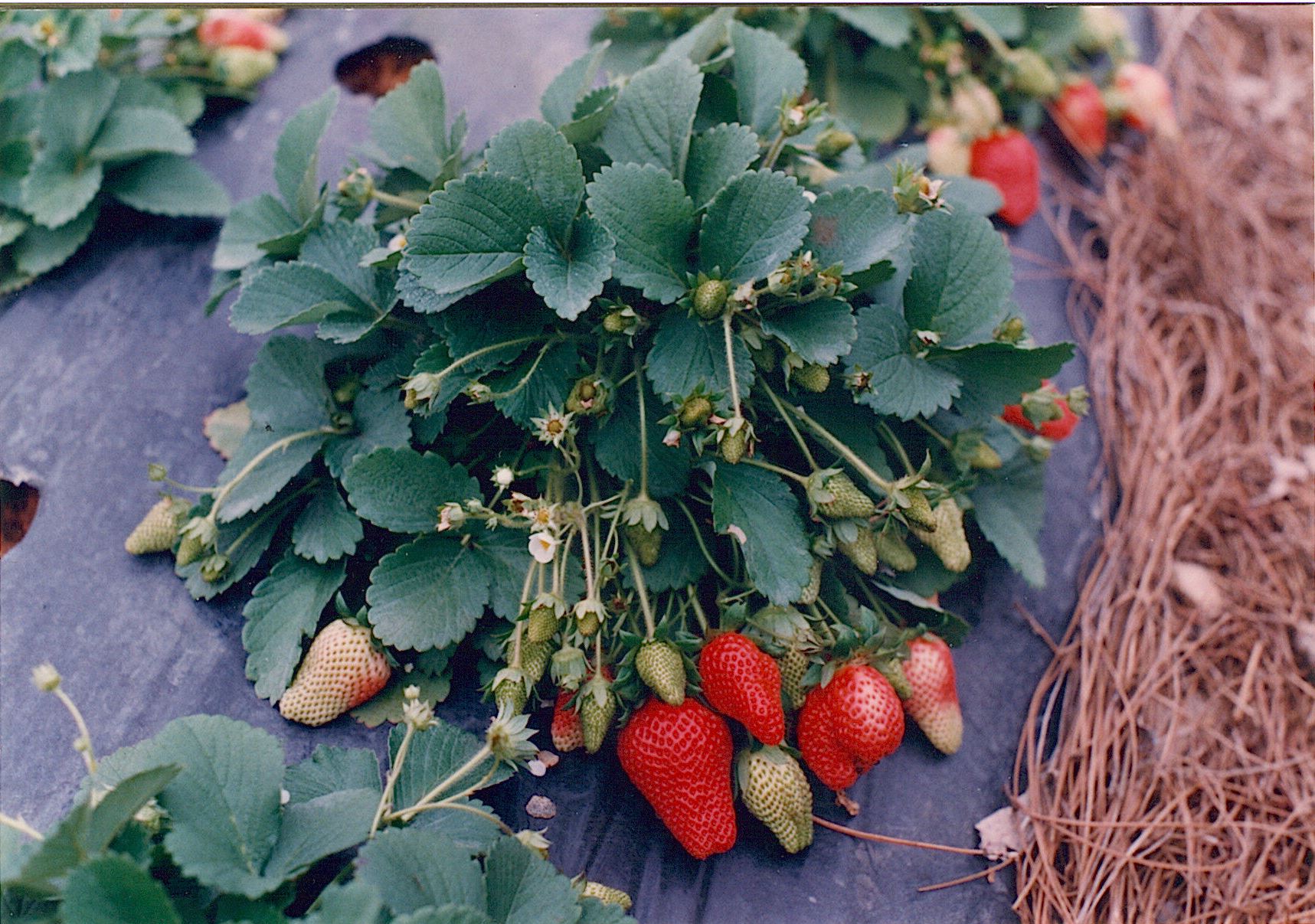 ÁREA CULTIVADA, PRODUÇÃO E RENDIMENTO DE MORANGO NO ESTADO DE SÃO PAULO
ANO       60/61        63/64         69/69      74/75        1988/89               2013/14
HA            140           230               520          920              800                       2.000
T             1.180        3.012           7.500      13.800          34.000               120.000 T
T/HA          8,4           13,1            14,4              14            35-40              50-70 (TEM PRODUTOR QUE ESTÁ ATINGINDO 90 A 100 T HA-1)

80 % DA PRODUÇÃO PAULISTA  E DO SUL DE MINAS VAI PARA O CONSUMO DE MESA E 20 % PARA INDÚSTRIA
30 % DA PRODUÇÃO GAÚCHA VAI PARA O CONSUMO  DE MESA E 70 % PARA INDÚSTRIA a PRODUTIVIDADE GAÚCHA NÃO CHEGA A 30 T HA-1, NA MÉDIA
CARACTERÍSTICAS DO MORANGUEIRO
Família Rosaceae
Gênero Fragaria
Espécies: F. chiloensis (8n), F. virginiana (8n), F. avalis (8n)
Fragaria x ananassa  Duch. (híbrido entre tres espécies americanas octaplóides)
ASPECTOS MORFOLÓGICOS
Raizes: fasciculadas, superficial
Caule: curto (coroa), rizoma, com as folhas e gemas no ápice
Folhas: trifoliada
             gemas axilares: estolho e flores
Flores: inflorescência
             completas, autoférteis
Frutos: receptáculo hipertrofiado
             frutos verdadeiros
             aquênios (sementes)
Espécies selvagens: ocorrência na Ásia, Europa e América
                                     grau de ploidia: 8 de 2n, 2 de 4n, 1 de 6n, 7 de 8n e 1 de 5n
ORIGEM
A PRIMEIRA ESPÉCIE DOMESTICADA – FRAGARIA VESCA, NOS IDOS 1.300, NA EUROPA
EM 1700-1800, FORAM INTRODUZIDAS NA EUROPA:
FRAGARIA VIRGINIANA DOS ESTADOS UNIDOS (8n)
FRAGARIA CHILOENSIS DO CHILE (8n)
FRAGARIA OVALIS (8n)
A PARTIR DE 1800 FORAM FEITOS AS PRIMEIRAS HIBRIDAÇÕES.OS PRIMEIROS  CULTIVARES: ELTON E DOWTON, EM 1817, POR T. KNIGHT, NA  INGLATERRA;
ATUALMENTE: HÍBRIDO ENTRE AS TRES ESPÉCIES OCTAPLÓIDES AMERICANAS;
O NOME CIENTÍFICO: FRAGARIA X ANANASSA Duch.;
NO BRASIL, DR.MORÈRE INICIOU O CULTIVO MODERNO DE MORANGO,NO INÍCIO DO SÉCULO XX ;
 O IAC INICIOU A INTRODUÇÃO DE CULTIVARES DESDE 1941 E TRABALHOS DE MELHORAMENTO;
LANÇANDO A PARTIR DE 1950, OS  CULTIVARES CAMPINAS 2712, MONTE ALEGRE 3113, CAMANDUCAIA 3530 E MANTIQUEIRA 3976, PELO DR. LEOCÁDIO CAMARGO. O CAMPINAS 2712 CHEGOU A SER CULTIVADO EM 90% DA ÁREA TOTAL DE MORANGO( PRECOCE) E 10% DE MANTIQUEIRA (TARDIA)  ;
POR VOLTA DE 1979, FORAM LANÇADOS OS CULTIVARES GUARANI E SANTA                             IZABEL, PELO DR. FRANCISCO PASSOS.
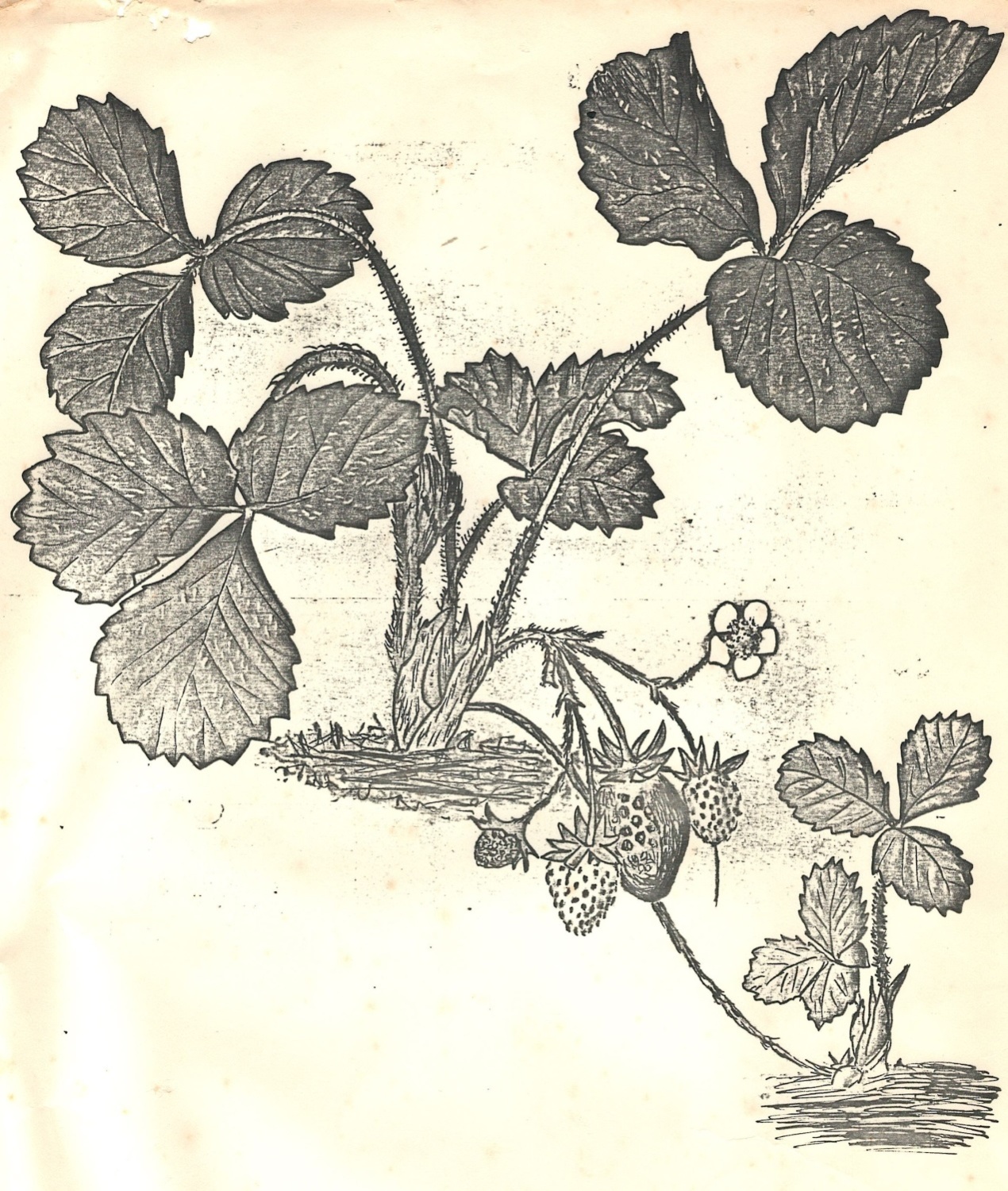 CARACTERISTICAS QUE AFETAM A PRODUTIVIDADE DO MORANGUEIRO
ESTAÇÃO
CONDIÇÕES DE FORMAÇÃO DAS GEMAS FLORAIS
COMPRIMENTO DA ESTAÇÃO DE PRODUÇÃO
RESISTÊNCIA À GEADA
RESISTÊNCIA ÀS DOENÇAS
ENDURECIMENTO DA PLANTA
ESTERELIDADE DAS FLORES
NÚMERO DE FRUTOS POR INFLORESCENCIA
NÚMERO DE INFLORESCENCIA POR PLANTA
TAMANHO DOS FRUTOS
MUDAS LIVRE DE VIRUS
INFLORESCÊNCIA
AS INFLORESCENCIAS GERALMENTE DESENVOLVEM-SE DE BOTÕES TERMINAIS, NO EIXO DE CRESCIMENTO PRIMÁRIO, E NAS COROAS, NA POSIÇÃO AXILAR. 

A RAMIFICAÇÃO DA INFLORESCENCIA PODE SER: 
BASAL (PRÓXIMA À BASE), COM MAIS DE UMA HASTE FLORAL
DISTAL COM UMA FLOR TERMINAL, SEGUIDA DE FLORES SECUNDÁRIAS, TERCIÁRIAS E QUATERNÁRIAS

O  RAMO DA INFLORESCENCIA SURGE DE UM NÓ NA HASTE FLORAL E SEGUIDA DE  UMA BRÁCTEA (FOLHA MODIFICADA).

A FLOR TERMINAL (OU PRIMÁRIA) DESENVOLVE-SE PRIMEIRA.
O DESENVOLVIMENTO DO AQUÊNIO COMEÇA APÓS A FERTILIZAÇÃO E O RECEPTÁCULO ENTUMESCE E CRESCE EM PORÇÃO CARNOSA QUE É COMESTÍVEL (O MORANGO), ONDE OS AQUÊNIOS SE DESENVOLVEM EXTERNAMENTE
PADRÕES DE INFLORESCENCIA EM MORANGUEIRO
TAMANHO RELATIVO DOS FRUTOS EM SUCESSIVAS POSIÇÕES COMPARADOS À PRIMEIRA (Darrow, 1929)
PRODUÇÃO DE MORANGO EM DIFERENTES POSIÇÕES (DARROW, 1929)
O CRESCIMENTO DOS RECEPTÁCULOS DE MORANGO (“FRUTO”) ESTÁ ASSOCIADO COM A ELEVAÇÃO DO TEOR DE AUXINA NOS AQUÊNIOS (FRUTOS VERDADEIROS), DURANTE O PERÍODO INICIAL DE DESENVOLVIMENTO (Nitsch, 1950)
CRESCIMENTO E DESENVOLVIMENTO DO MORANGUEIRO
O MORANGUEIRO APRESENTA DUAS FASES DE CRESCIMENTO:

                  VEGETATIVO                                               REPRODUTIVO
                  CRESCE E EMITE ESTOLHO                                                       EMITE FLORES E FRUTIFICA
      O CRESCIMENTO SE DÁ COM TEMPERATURAS                    TEMPERATURAS AMENAS E DIAS CURTOS
       E DIAS LONGOS

EM REGIÕES ONDE HÁ AS QUATRO  ESTAÇÕES BEM DEFINIDAS:
      VERÃO             OUTONO                     INVERNO                  PRIMAVERA

  CRESCIMENTO            DIFERENCIAÇÃO                   DORMÊNCIA                      FLORESCIMENTO E
  VEGETATIVO                FLORAL                                                                                  FRUTIFICAÇÃO
 
         AS GEMAS NAS AXILAS DE CADA FOLHA PODEM DEVENVOLVER-SE EM COROAS OU ESTOLÕES, OU PODEM PERMANECER DORMENTES, DEPENDENDO DAS CONDIÇÕES AMBIENTAIS (COMPRIMENTO DO DIA E TEMPERATURA) E DO
 CULTIVAR.
INFLUÊNCIA DA TEMPERATURA E
FOTOPERÍODO NA CULTURA DO MORANGO
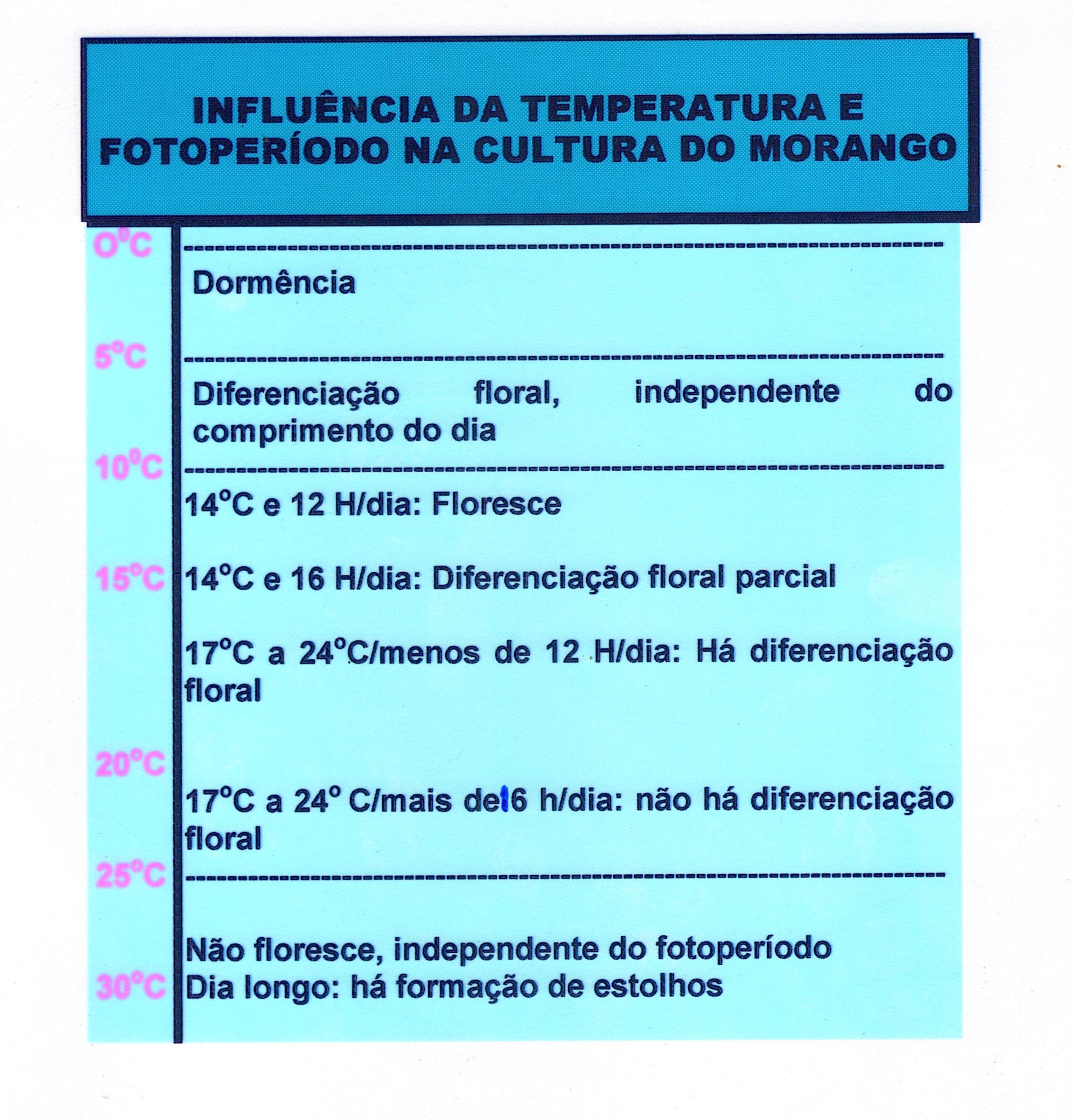 OUTRO TRABALHO:
9OC E 12 H/DIA E 24OC E 12H/DIA – NÃO HOUVE DIFERENCIAÇÃO FLORAL QUANDO OS DIAS FORAM LONGOS

9OC E 16H/DIA E 24OC E 8H/DIA – HOUVE DIFERENCIAÇÃO FLORAL

9OC E 2OH/DIA E 24OC E 4H/DIA – HOUVE DIFERENCIAÇÃO FLORAL  EM 10 A 14 DIAS

VERNALIZAÇÃO
PARA QUE HAJA PRODÇÃO MAIS PRECOCE, FAZ-SE A VERNJALIZAÇÃO EM FRIGORÍFICOS OU VERNALIZAÇÃO EM ALTITUDES (CAMPO DE JORDÃO)
EFEITO DA TEMPERATURA DO SOLO SOBRE A MATÉRIA SECA APÓS TRES SEMANAS DE TRATAMENTO, EM GRAMAS POR PLANTA
NUTRIÇÃO MINERAL DO MORANGUEIRO
PARA 150.000 PLANTAS POR HA, A EXTRAÇÃO DE MINERAIS É DE:
DISTRIBUIÇÃO DE MINERAIS EM MORANGUEIRO, (GRAMAS/Kg)
TEOR DE MINERAIS EM FOLHAS DE MORANGUEIRO:EM % DO PESO DA MATÉRIA SECA, SENDOS OS NÍVEIS ADEQUADOS:N – 2,5 A 3,5 %, P – 0,3 A 0,5 %, K – 1,5 A 2,5 %, Ca – 1,0 A 2,0 % E Mg – 0,1 A 0,2 % (ULRICH ET AL, 1980)
NITROGÊNIO
AS PLANTAS DEFICIENTES EM N ATÉ 3 SEMANAS ANTES DA ÉPOCA DE FORMAÇÃO DA GEMA FLORAL PODEM RECUPERAR-SE EM DUAS SEMANAS E FORMAR TANTAS FLORES QUANTO AQUELAS QUE RECEBERAM  O NUTRIENTE CONTINUAMENTE. 
POREM, SE A DEFICIENCIA PERSISTIR ATÉ UMA SEMANA ANTES DA FORMAÇÃO DAS GEMAS FLORAIS, PODE HAVER REDUÇÃO NA QUANTIDADE DE FLORES.

FÓSFORO
ESTE ELEMENTO PRECISA SER ADICIONADO DE 4 A 6 SEMANAS ANTES DO PERÍODO APROXIMADO DA FORMAÇÃO FLORAL. 
EM CONDIÇÕES DE CAMPO, O P DEVE SER COLOCADO MUITAS SEMANAS ANTES DO PERÍODO DE FORMAÇÃO FLORAL.

POTÁSSIO
POUCO DE CONCLUSIVO PODE SER DITO A SEU RESPEITO
EFEITO DA TEMPERATURA DO SOLO SOBRE A NUTRIÇÃO DO MORANGUEIRO
CLASSIFICAÇÃO DO TEOR DE NUTRIENTES EM MORANGUEIRO EM RELAÇÃO À PRODUÇÃO- BASEADA EM FOLHAS RECÉM AMADURECIDAS :(% DA MATÉRIA SECA) (d = DEFICIENTE; M = MARGINAL; S = SUFICIENTE)
MARCHA DE ABSORÇÃO DE MACRONUTRIENTES
TEOR DE MICRONUTRIENTES EM FOLHAS E PECÍOLOS DO MORANGUEIRO
BRADFIELD (1964)  ENCONTRARAM OS SEGUINTES NÍVEIS :
Fe – 65,5 PPM, Cu – 12,5 PPP, Mn – 108 PPM E Zn – 23,6
EFEITO DO SUPRIMENTO DE FERRO 
SOBRE O MORANGUEIRO
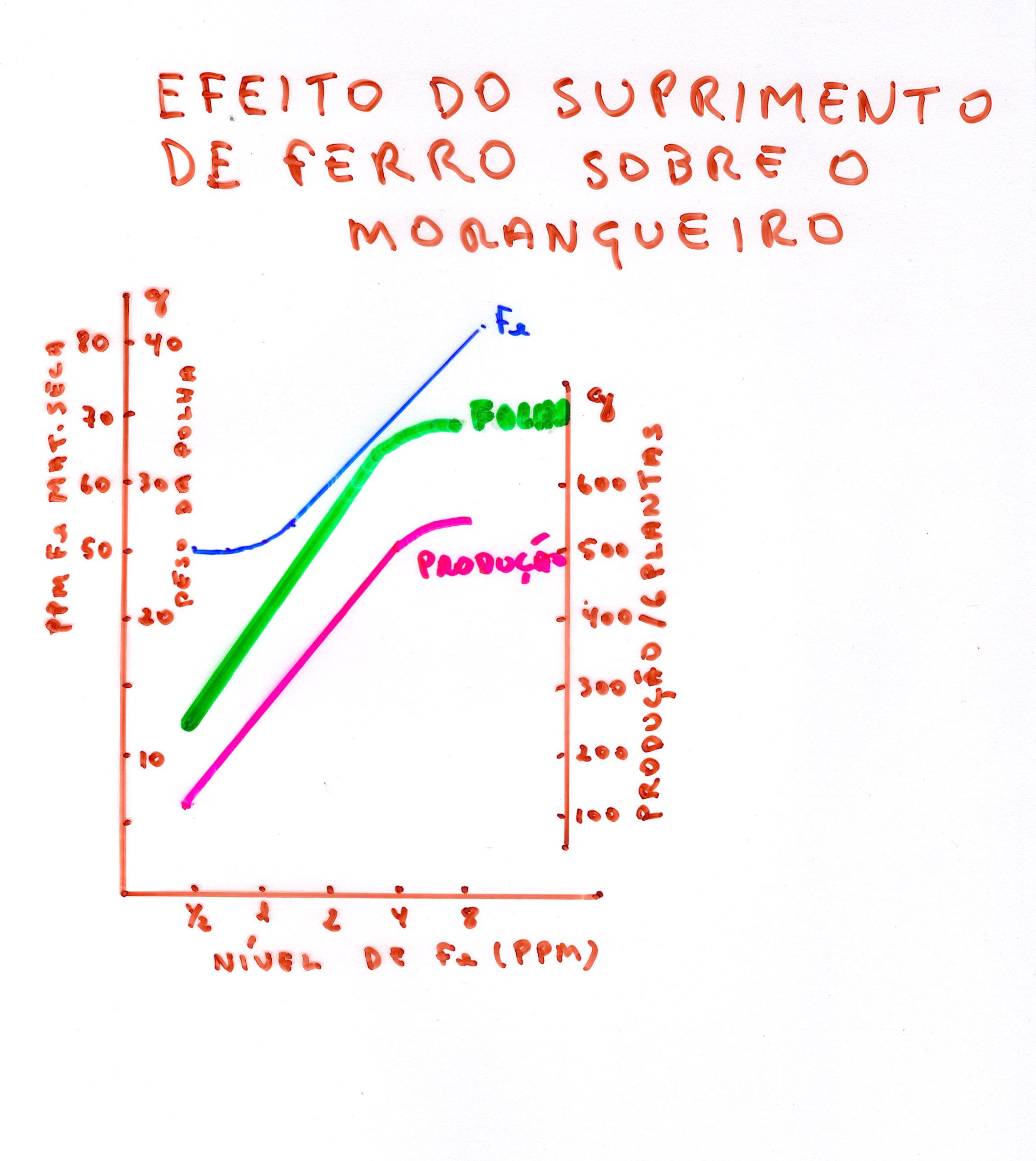 MARCHA DE ABSORÇÃO DE MICRONUTRIENTES
SISTEMAS DE PRODUÇÃO DE MUDAS DE MORANGUEIRO
CONVENCIONAL
        MATRIZ BÁSICA SEM VIRUS – FORNECIDO PELO IAC
        MATRIZ DE TELADO – PRODUTOR
        PLANTIO NO CAMPO – (SETEMBRO – OUTUBRO)
        MUDAS DE CAMPO – (FEVEREIRO MARÇO)
        ENRAIZAMENTO EM CANTEIRO
 2. PRODUTORES
        APÓS A PRODUÇÃO NORMAL,  ALGUMAS PLANTAS OU LINHAS SÃO ELIMINADAS
 3. ALTA ALTITUDE
     IGUAL AO 1, SENDO PRODUZIDA EM LOCAIS ALTOS (P.E., CAMPOS DE JORDÃO)
4. TUBOS DE ENSAIO
     PRODUÇÃO DE MUDAS IN VITRO
     ENRAIZAMENTO DAS MUDAS EM RECIPIENTE OU BANDEJAS
5. PLANTAS SUSPENSAS (MÉTODO JOÃO TESSARIOLI NETO)
    AOS MORANGUEIROS SÃO PLANTADAS INDIVIDUALMENTE EM  VASOS EM BANCADAS PARA 
    PRODUÇÃO DE ESTOLHOS 
6. IMPORTAÇÃO (CHILE, ESPANHA)
CONDIÇÕES PARA A PRODUÇÃO DE MUDAS DE MORANGO NO CAMPO
TELADO À PROVA DE VETORES (ANTI-AFÍDEOS)

LOCALIZAÇÃO: DISTANTES DOS LOCAIS DE PRODUÇÃO COMERCIAL

SOLO: EVITAR LOCAIS CONTAMINADOS PELA Xanthomonas, FUNGOS DA MURCHA, NEMATÓIDES, PLANTAS DANINHAS ESPECÍFICAS

ESPAÇAMENTO: 1,0 X 1,0 M OU 1,5 X 1,0 M

PRODUÇÃO: 100 A 150 MUDAS POR METRO QUADRADO

CUIDADOS: INTENSO CONTROLE FITOSSANITÁRIO, EVITA PRESENÇA                       DE ANIMAIS, EVITAR TRÂNSITO
CONDIÇÕES PARA A PRODUÇÃO DE MUDAS DE MORANGO
1. PLANTA MATRIZ LIVRE DE VIRUS (E OUTRAS DOENÇAS)
2. EM  ESTUFA, COM TELADO À PROVA DE VETORES (TELA ATI-AFÍDIO)
3. LOCALIZAÇÃO: DISTANTE DOS LOCAIS OU REGIÃO DE PRODUÇÃO COMERCIAL
4. SOLO: EVITAR LOCAIS CONTAMINADOS PELA XANTHOMONAS, FUNGOS DA MURCHA, NEMATÓIDES,  PLANTAS DANINHAS ESPECÍFICAS. O IDEAL É PRODUÇÃO RECIPIENTIZADA  COM SUBSTRATO
5. SE FOR EM CANTEIRO, O ESPAÇAMENTO ENTRE AS PLANTAS É 1,0X1,0 M OU 1,5 X 1,0 M
6. SE FOR EM RECIPIENTE, NÃO DEVEM SE TOCAR
7. PRODUÇÃO: MAIS DE 100 MUDAS POR METRO QUADRADO
8. INTENSO CONTROLE FITOSSANITÁRIO
    EVITAR PRESENÇA DE QUALQUER ESPÉCIE ANIMAL
    EVITAR LOCAL TRÂNSITO DE QUALQUER ESPÉCIE
    MANEJO INTENSIVO PARA PRODUÇÃO DE MUDAS DE ALTA QUALIDADE
SOLO PARA A CULTURA DO MORANGO
pH -5,5 a 6,0

Areno-argiloso

Bom teor de matéria orgânica

Boa drenagem

Cultura anterior não pode ser morango,  da  família Rosácea

Sem problemas com nematóides, Verticillium, Sclerotínia, Rhizoctonia, plantas daninhas (tiririca, trevo, capim massambará, grama seda)

Declividade não muito alta

Longe de centros populosos, vilas, rodovias

Se possível, fazer a adubação verde antes
ADUBAÇÃO DA CULTURA DO MORANGO
CALAGEM
         CALCÁRIO DOLOMÍTICO NA QUANTIDADE PARA ELEVAR A SATURAÇÃO DE BASES PARA 70%

ADUBAÇÃO ORGÂNICA: 5 A 10 T/HA DE ESTERCO DE GALINHA. MAIORES QUANTIDADES PARA OS SOLOS ARENOSOS. A APLICAÇÃO DEVE SER FEITA 30 DIAS ANTES DO TRANSPLANTE DAS MUDAS

ADUBAÇÃO: DE ACORDO COM A ANÁLISE DO SOLO
NO PLANTIO: 40 KG DE N
                   P (RESINA), mg dm3                                                                 K (TROCÁVEL), mmolc dm3
0 -10     11 – 25      26 – 60      61 – 120    > 120          <0,7    0,8 – 1,5    1,6 – 3,0   3,1 – 6,0   > 6,0
                 P2O5, kg ha-1                                                                           K2O, kg ha-1
900         600             450               300          150            280          210             140            70            35
 recomenda-se usar 1/3 do P na forma de termofosfato magnesiano

B: 1kg ha-1, se for < 0,2 mg dm-3 , Cu: 2kg ha-1 e 1 kg ha-1 se for < 0,2 e 0,3-0,8 mg                           dm-3 respectivamente, e Zn:3 kg ha-1 se < 0,5 mg dm-3
ADUBAÇÃO DA CULTURA DO MORANGO
ADUBAÇÃO DE COBERTURA

126 KG DE N E 63 KG DE K2O, POR HA, PARCELADOS EM 14 VEZES QUINZENAIS.
O N DEVE SER APLICADO NA FORMA NIÍTRICA E AMONIACAL QUANDO A TEMPERATURA FOR  DE 12 A 27 OC E SÓ NITRICO SE A TEMPERATURA FOR SUPERIOR A 27OC

FERTIRRIGAÇÃO

NA REGIÃO DE ATIBAIA, É FEITA A APLICAÇÃO DE 5 KG/5000 M2 DE CANTEIRO, NA FASE DE FLORESCIMENTO,  DA MISTURA DE 2/3 DE NITRATO DE Ca E 1/3 DE NITRATO DE K, DE 1 A 2 VEZES SEMANAIS, DE ACORDO COM O VIGOR DA CULTURA
NA FASE DE PRODUÇÃO, É FEITA A APLICAÇÃO DE 5KG/5OOO M2 DE CANTEIRO DA MISTURA DE 1,8 KG DE NITRATO DE CÁLCIO, 3,2 KG DE NITRATO DE K E 0,3 L DE ÁCIDO FOSFÓRICO, DISSOLVIDO EM 1000 L DE ÁGUA, UMA VEZ POR SEMANA
NA FLÓRIDA (USA), É RECOMENDADO A APLICAÇÃO DE 0,3 N E 0,3 K2O KG/HA/DIA NAS DUAS PRIMEIRAS SEMANAS DO PLANTIO; 0,75 N E 0,75 K20 KG/HA/DIA NOS DOIS MESES SEGUINTES; E 0,6 N E 0,6 DE K20 KG/HA/DIA NO RESTANTE DA CULTURA
EFEITO DA ADUBAÇÃO SOBRE A PRODUÇÃO DE MORANGO
EFEITO DA ÉPOCA DE APLICAÇÃO SOBRE A PRODUÇÃO DE MORANGO
IRRIGAÇÃO
IRRIGAÇÃO DO TOMATEIRO E PRODUÇÃO
PRODUÇÃO DE MORANGO EM RELAÇÃO AO FATOR DE CONSUMO CALCULADO PELA LÂMINA DE EVAPORAÇÃO DO TANQUE CLASSE A
PLANTIO OU TRANSPLANTE DAS MUDAS
PREPARAÇÃO DOS CANTEIROS

TRANSPLANTE 
        - EVITAR PLANTIO MUITO FUNDO, CUIDADO EM NÃO COBRIR A GEMA
        - PLANTIO MUITO RASO PODEM EXPOR AS ALGUMAS RAÍZES
        - ENTORTAMENTO DAS RAÍZES. É PREFERÍVEL PODAR LEVEMENTE AS RAÍZES DO QUE DOBRÁ-LAS NO SOLO. 
        - QUALQUER ERRO ACIMA PODE LEVAR À MORTE DA PLANTA OU REDUZIR A TAXA E/OU VELOCIDADE DE CRESCIMENTO
COBERTURA MORTA DO SOLO (MULCHING)
EVITA QUE OS FRUTOS SUJAM DE TERRA
O SOLO CONSERVA-SE COM MAIS UMIDADE POR MAIS TEMPO (USO MAIS EFICIENTE DA ÁGUA DA CHUVA)
REDUZ A INFESTAÇÃO DE PLANTAS DANINHAS
EVITA A MORTE DAS RAÍZES SUPERFICIAIS
HÁ AUMENTO NA PRODUÇÃO

O MULCH DEVE SER (Janick, 19680):
ECONÔMICO
DE FÁCIL OBTENÇÃO
DE FÁCIL MANUSEIO
DE MATERIAL ESTÁVEL
NÃO SEJA CARREGADO PELO VENTO
COBERTURA DO SOLO (MULCHING)
COM PALHA
       - PODE TRAZER ESTRUTURAS DE PROPAGAÇÃO DE PLANTAS DANINHAS
       - PODE SER INFLAMÁVEL
COM LENÇOL PLÁSTICO 
       PRIMEIRO TRABALHO NO BRASIL: KIMOTO E OI, 1970. INICIOU-SE EM 1966.
       - DIMINUI O NÚMERO DE FRUTOS PODRES
       - CONTROLE MUITO BOM DAS PLANTAS DANINHAS 
       - É MAIS BARATO E MAIS PRÁTICO
       - NÃO ESPALHA PLANTAS DANINHAS
       - DIMINUI OS DANOS CAUSADOS PELA GEADA
       - AUMENTA A TEMPERATURA DO SOLO
       - AUMENTA O NÍVEL DE NITRATO DISPONÍVEL À PLANTA
       - ECONOMIZA ÁGUA E ADUBO
       - O PLÁSTICO NÃO SE DECOMPÕE
SACOS DE POLITILENO NO SISTEMA VERTICAL
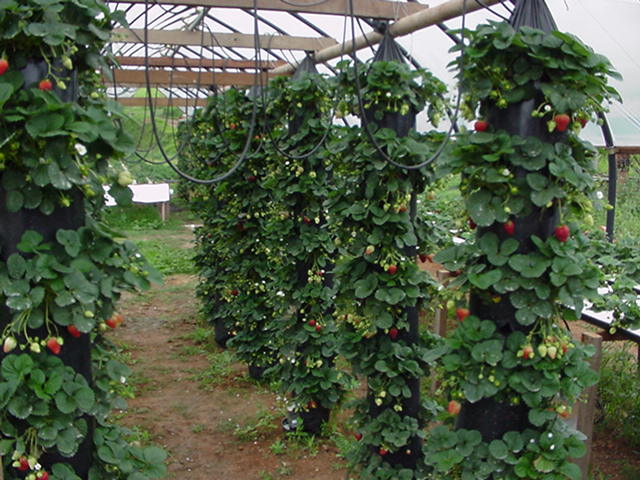 PRAGAS
ÁCAROS
                       RAJADO (Tetranycus urticae)
                       BRANCO (Steneotarsonemus pallidus)
                       VERMELHO (Tetranycus telarius)

2. LAGARTA ROSCA

3 LAGARTA DO MORANGO

4.FORMIGA LAVA-PE

4. PULGÕES
ÁCAROS FITOFAGOS QUE ATACAM O MORANGUEIRO
TETRANIQUÍDEOS
        1. ÁCARO RAJADO – Tetranichus urticae
        2. ÁCARO VERMELHO
                  2.1. Tetranichus innabetimus
                  2.2. Tetranichus desertorum
                  2.3. Tetranichus ludenis

B. TARSONEMIDEOS
     1. ÁCARO BRANCO – Polyphagotarsonemus latus
     2. ACARO DO ENFEZAMENTO -  Steneotarsonemus pallidus
FATORES QUE FAVORECEM O AUMENTO 
POPULACIONAL DOS ÁCAROS
PRESENÇA DE ÁCAROS NA ÁREA DE CULTIVO (RESTOS DE CULTURA, PLANTAS DANINHAS, PLANTAS VOLUNTÁRIAS, ETC.)
MANEJO INADEQUADO DA CULTURA
CULTIVARES MAIS SUSCEPTÍVEIS
ADUBAÇÃO NITROGENADA EM EXCESSO
AUMENTO DO FOTOPERÍODO
TEMPERATURAS ALTAS (> 20 ⁰C)
UMIDADE RELATIVA ALTA
BAIXA POPULAÇÃO DE INIMIGOS NATURAIS
A POEIRA AUMENTA A POPULAÇÃO DE ÁCARO VERMELHO E RAJADO
TRÂNSITO DE PESSOAS ,ANIMAIS E MÁQUINAS
MEDIDAS PREVENTIVAS DE CONTROLE
UTILIZAÇÃO DE MUDAS SADIAS
UTILIZAÇÃO DE VARIEDADES RESISTENTES
ROTAÇÃO DE CULTURA
MONITORAMENTO CONSTANTE
ELIMINAR AS PLANTAS ATACADAS E PULVERIZAR AS PLANTAS VIZINHAS
EVITAR IRRIGAÇÃO POR ASPERSÃO LOGO APÓS A PULVERIZAÇÃO
EFETUAR ADUBAÇÃO EQUILIBRADA
FAZER LIMPEZA DA CULTURA
RESTRINGIR O TRÂNSITO DE QUAISQUER ESPÉCIES
EFEITO DO ÁCARO STENOTARSONEMUS PALLIDUS SOBRE A PRODUÇÃO DO MORANGO
DOENÇAS
1. MANCHA DA MYCOSPHAERELLA
2. MANCHA DO DIPLOCARPON
3. MANCHA DO DENDROPHOMA
4. ANTRACNOSE
5. MURCHA DO VERTICILLIUM
6. PODRIDÃO DOS FRUTOS
              MOFO CINZENTO (BOTRYTIS CINEREA)
              PHYTOPHTHORA CACTORUM
7. VIROSES
     VIRUS DO MOSQUEADO
     VIRUS DA FAIXA DE NERVURA
     VIRUS DA CLORORSE MARGINAL
    VIRUS DO ENCRESPAMENTO
8 MANCHA ANGULAR (XANTHOMONAS FRAGARIAE)
9. NEMATÓIDES
DOENÇAS
ANTRACNOSE
CHOCOLATE – RIZOMA, PECÍOLO E FRUTOS
FLOR PRETA – PEDÚNCULO, FLORES E FRUTOS
 ORIGEM: MUDAS  CONTAMINADAS
                  RESTOS CULTURAIS
                  DETRITOS DO  SOLO
DISSEMINAÇÃO: ÁGUA
                              FERIMENTOS (TRANSPLANTE,  COLHEITA,  ETC.)

MANCHAS FOLIARES
AGENTES CAUSAIS: MYCOSPHAERELLA
                                   DIPLOCARPON
                                   DENDROPHOMA
CONDIÇÕES FAVORÁVEIS
                                                  ALTA UMIDADE RELATIVA DO AR
                                                  ALTA DENSIDADE FOLIAR
CONTROLE: 
                      REMOÇÃO DAS FOLHAS VELHAS
                       CONTROLE QUÍMICO

PODRIDÃO DOS FRUTOS
CONDIÇÕES FAVORÁVEOS -  DANOS MECÂNICOS
                                                   AQUECIMENHTO DA  COBERTURA DO PLÁSTICO
DOENÇAS
MURCHA E PODRIDÕES DO RIZOMA E RAÍZES
VÁRIAS ESPÉCIES DE FUNGOS DO SOLO (FUSARIUM, RIZOCTONIA,  PHYTIUM, ETC.)
VERTICILLIUM
PHYTOPHTHORA

CONTROLE
                       MUDAS SADIAS
                       EVITAR ÁREAS CONTAMINADAS
                       EVITAR ÁREAS ANTERIORMENTE CULTIVADAS COM TOMATE, ALGODÃO, ETC.
                       ELIMINAR PLANTAS SUSPEITAS
                       REDUZIR A ÁGUA DE IRRIGAÇÃO
                       CULTIVAR EM RECIPIENTE COM SUBSTRATO
CHAVE DE IDENTIFICAÇÃO DOS FUNGOS DO SOLO
A. SINTOMAS DA PARTE AÉREA
PLANTAS SUBDESENVOLVIDAS, FOLHAS JOVENS DE TAMANHO REDUZIDO, NECROSE DO BROTO APICAL, PECÍOLOS AVERMELHADOS (PRINCIPALMENTE DAS FOLHAS MAIS VELHAS), NECROSE NA BASE DOS PECÍOLOS .... Raustonia spp
2. MURCHA ........... Colletotrichum fragariae e/ou Verticillium dahliae

B. SINTOMAS NA PARTE SUBTERRÂNEA

RIZOMAS
       1.1. VASOS ESCURECIDOS .....................Verticillium dahliae
       1.2. LESÕES “CHOCOLATE”.....................Colletotricum fragariae
       1.3. LESÕES NECRÓTICAS MARRON AVERMELHADAS NAS LATERAIS DO RIZOMA, PRINCIPALMENTE NOS PONTOS DE INSERÇÃO DAS RAÍZES OU NECROSE APICAL..................................................Raustonia spp
2. RAÍZES
     RAÍZES ENEGRECIDAS, PERDA DE RAÍZES NECRÓTICAS, MARRON AVERMELHADAS LOCALIZADAS, NECROSES NA INSERÇÃO COM OS RIZOMAS                                       ......Raustonia spp
DOENÇAS CAUSADAS POR NEMATÓIDES
APHELENCOIDES – PARTE AÉREA
MELOYDOGYNE – GALHAS DE RAÍZES
PARTYLENCHUS – RAÍZES

 DANOS:
                  LESÕES NAS RAÍZES
                  REDUÇÃO DO VOLUME RADICULAR
                  FACILITA A PENETRAÇÕES DOS PATÓGENOS 

SINTOMAS: 
                    MURCHAMENTO
                    AMARELECIMENTO
                    SUB-DESENVOLVIMENTO DA PLANTA  E REDUÇÃO DA PRODUÇÃO
DOENÇAS CAUSADAS POR VÍRUS
A. VIRUS DO MOSQUEADO (MOTTLE)
B. CLOROSE MARGINAL
C. VIRUS DO ENCRESPAMENTO
D. FAIXA DAS NERVURAS

DISSEMINAÇÃO
         - MULTIPLICAÇÃO VEGETATIVA
         - PELOS PULGÕES

CONTROLE
         - MUDAS SADIAS
         - ELIMINAÇÃO DE PLANTAS DOENTES
         - CONTROLE DOS VETORES
         - USO DE MATRIZES LIVRE DE VIRUS
DOENÇAS CAUSADAS POR BACTÉRIAS
MANCHA ANGULAR

PROBLEMA NA DECADA DE SETENTA

CONTROLE: ERRADICAÇÃO DAS PLANTAS E MUDAS CONTAMINADAS
MEDIDAS FITOSSANITÁRIAS DA CULTURA  DO MORANGO
USAR CULTIVAR TOLERANTES OU RESISTENTES
USAR MUDAS SADIAS,  VIGOROSAS, COM BOM SISTEMA RADICULAR, SEM SINTOMAS DE QUALQUER TIPO DE INJÚRIA (MUDAS DE ALTA QUALIDADE), COM ALTA UNIFORMIDADE
O  LOCAL DA CULTURA DEVE APRESENTAR BOA EXPOSIÇÃO SOLAR, VENTILAÇÃO E BOAS CONDIÇÕES DE DRENAGEM
FAZER ROTAÇÃO DE CULTURA (SISTEMA CULTURAL DINÂMICO OU SISTEMA        INTENSIFICADA); NÃO IMPLANTAR CULTURA NOVA AO LADO DA  LAVOURA ANTERIOR; NÃO USAR MUDAS DA CULTURA ANTERIOR
AADUBAÇÃO DEVE SER EQUILIBRADA , CONFORME A RECOMENDAÇÃO
AS FOLHAS VELHAS DEVEM SER  RETIRADAS, BEM COMO OS RESTOS DE CACHOS E FRUTOS INFESTADOS OU MACHUCADOS
PARA A PREVENÇÃO DO APARECIMENTO DE ÁCAROS, DEVEM SER MANTIDOS ALGUNS METROS LIMPOS AO REDOR DA LAVOURA, PRINCIPALMENTE DO LADO DO VENTO
OS  DEFENSIVOS DEVEM SER APLICADOS AO ENTARDECER
A IRRIGAÇÃO DEVE SER4 FEITA AO ENTARDECER
USAR ADEQUADAMENTE OS DEFENSIVOS,  CONFORME A RECOMENDAÇÃO
SOMENTE OS FOCOS DAS DOENÇAS OU PRAGAS DEVEM SER TRATADOS
AS ÁREAS INFESTADAS POR ÁCAROS DEVEM SER COLHIDAS POR ÚLTIMO
O PULVERIZADOR E O EQUIPAMENTO DE APLICAÇÃO DEVEM ESTAR EM BOM               FUNCIONAMENTO E CALIBRADOS E DEVEM ATINGIR A FACE INFERIO DAS FOLHAS
APÓS A COLHEITA, A LAVOURA DEVE SER DESTRUIDA (QUEIMADA)